Communication and Language: Clothes and Fashion – Applying Learning
CompositionOnline shopping
Leanne
‹#›
For this lesson, you will need:
A device to use the internet
Adult supervision is required when using shopping websites
‹#›
Online shopping
Many people like to buy their clothes from the internet. 

Today we will learn to use amazon.

Let’s get started.
‹#›
Images from Pixabay.com
Online shopping
Turn on your device. 

Find an internet browser, this could be google or Firefox.


Click the internet browser you would like to use.
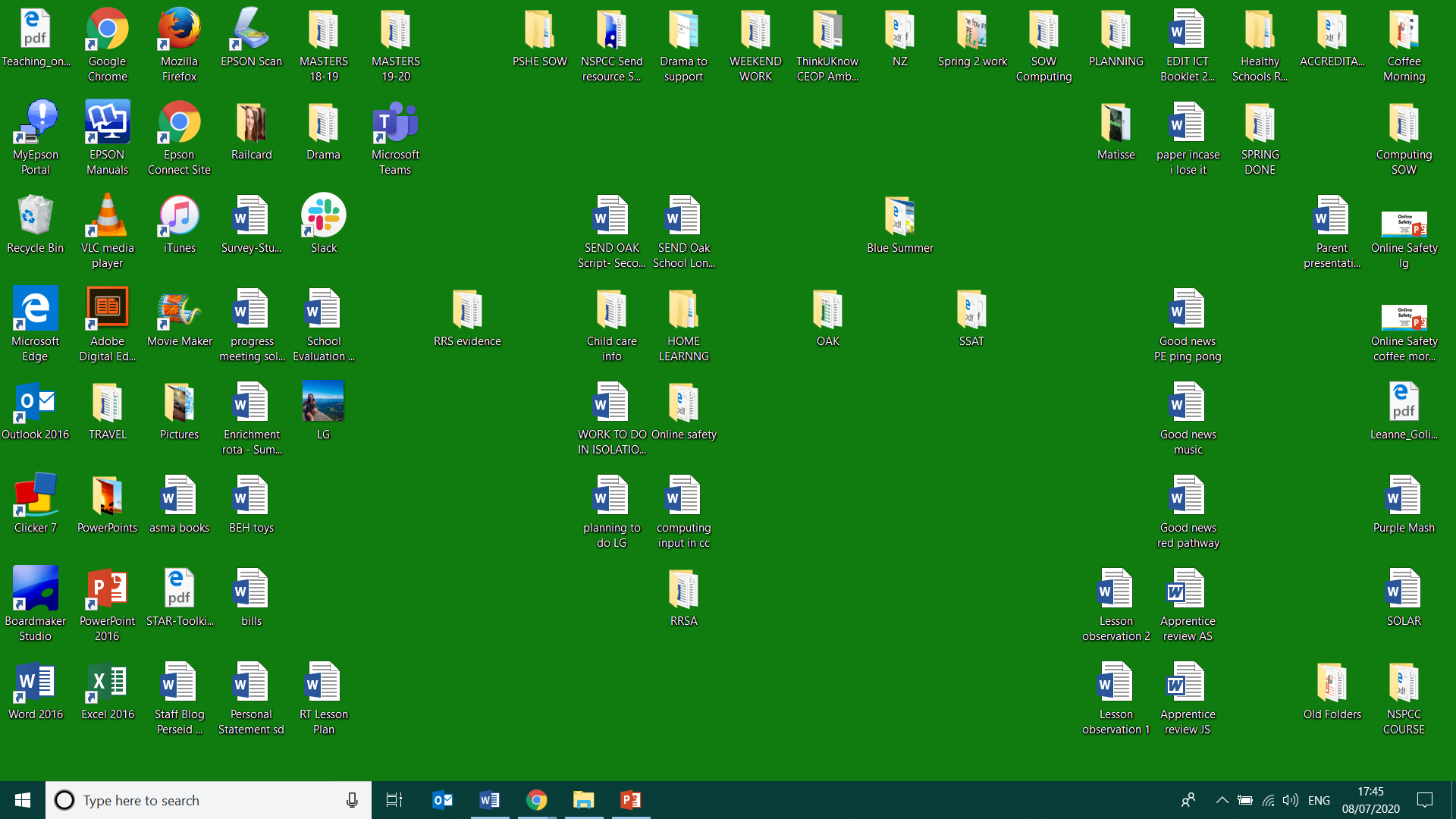 ‹#›
Images from Pixabay.com
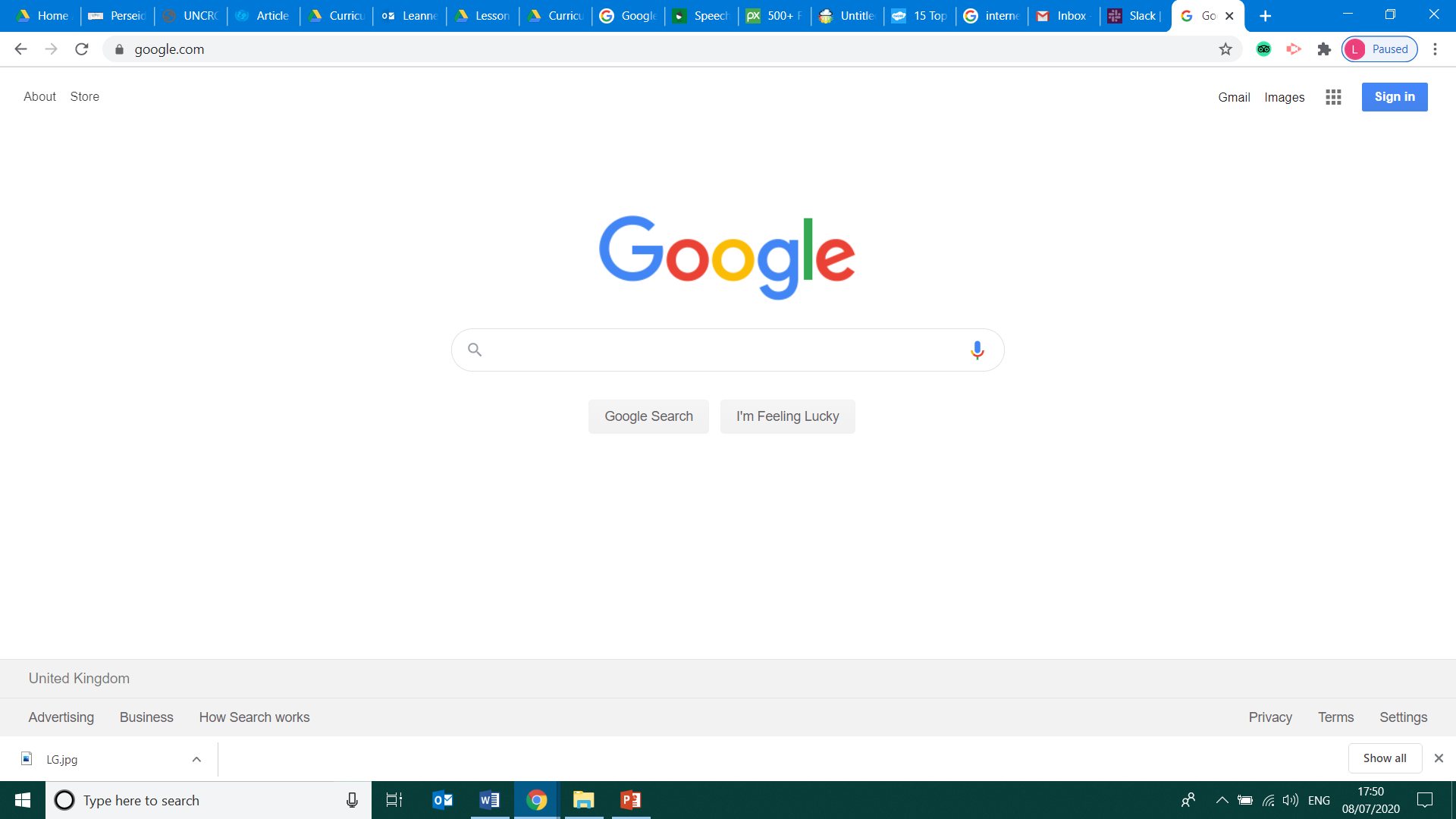 Online shopping
You will see this screen. This is a search screen. 

Now we need to type the name of the online shop. 

Type the word: amazon
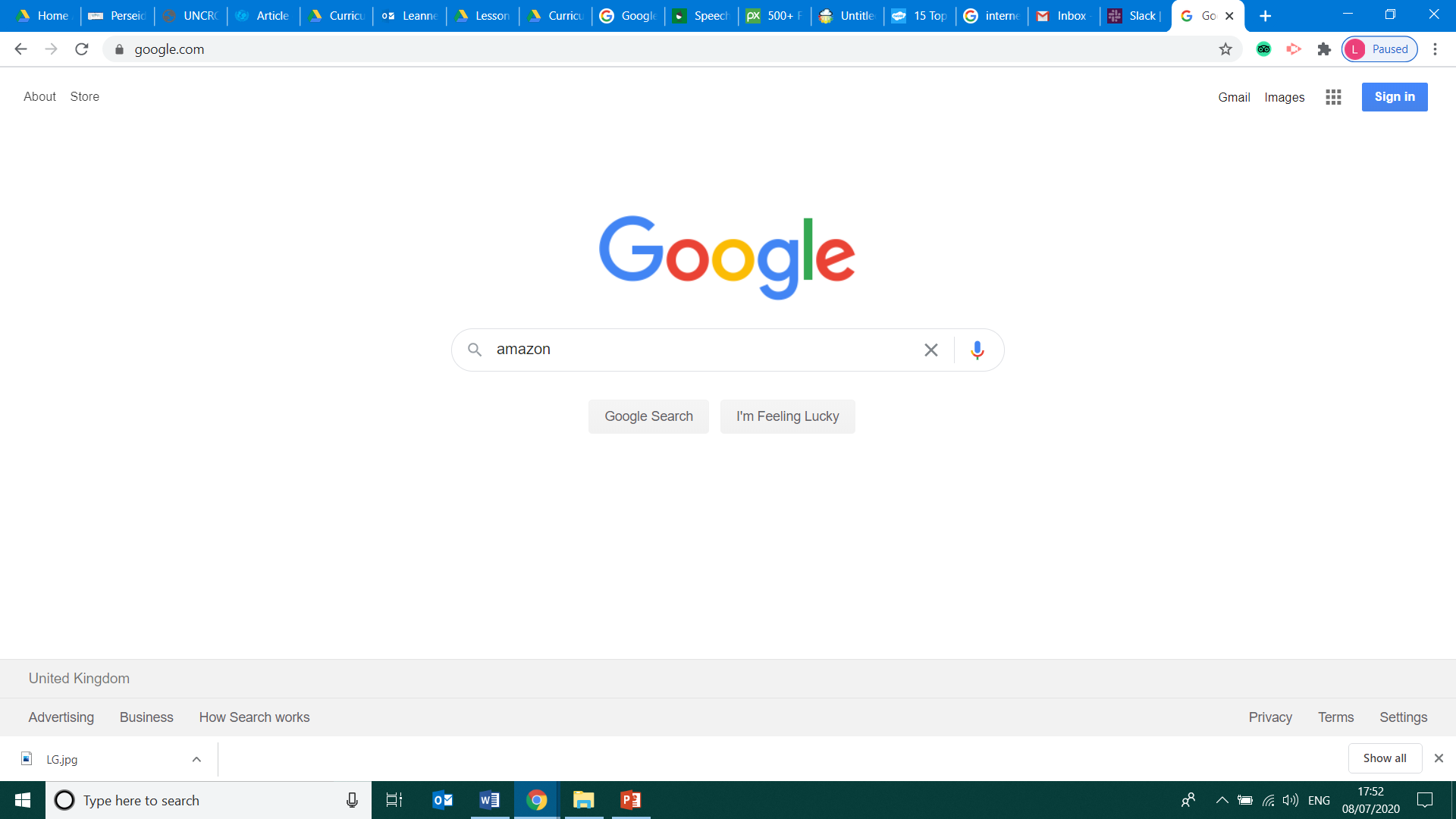 ‹#›
Images from Pixabay.com
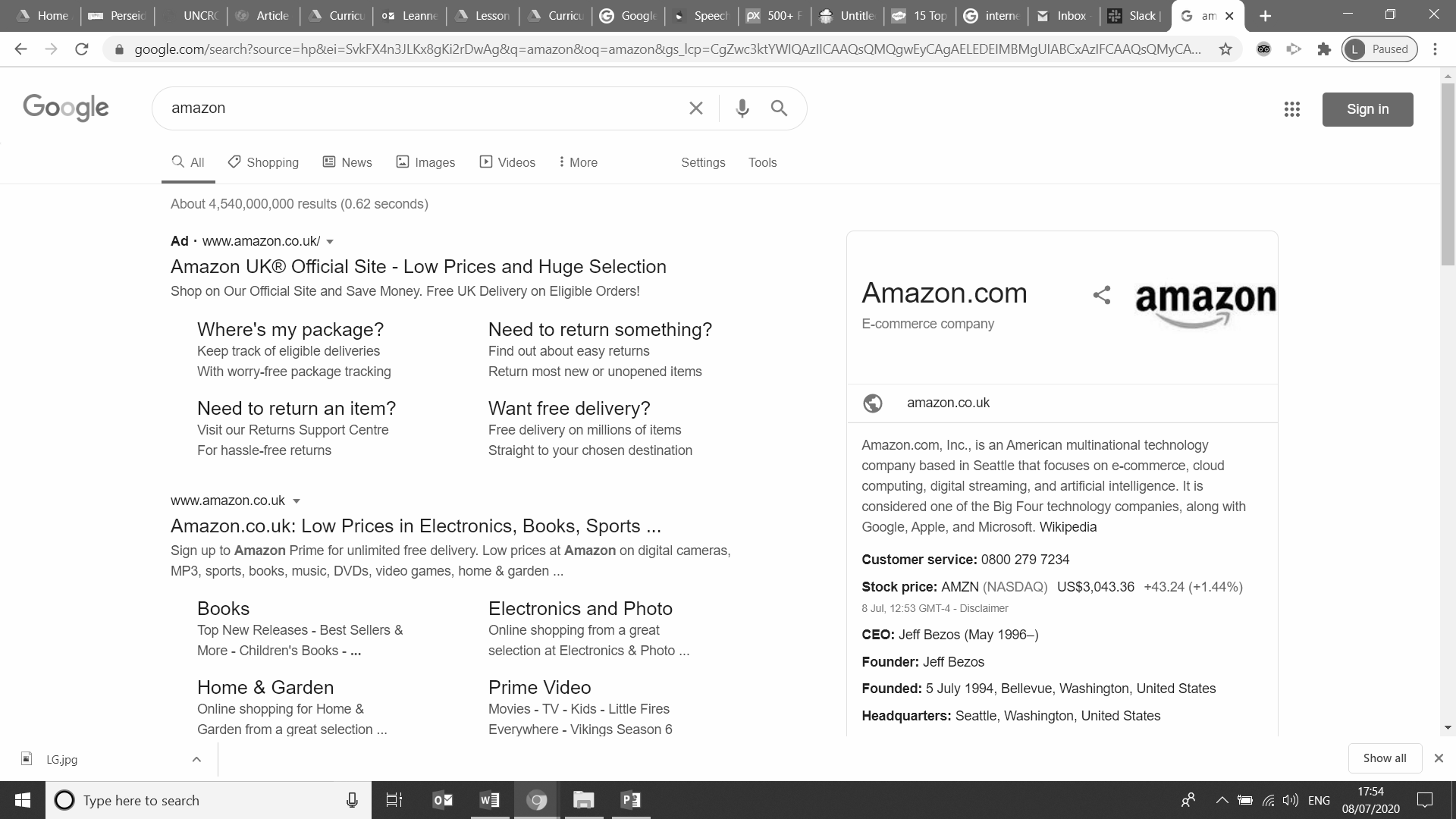 Online shopping
Now click enter and you will be taken to a list.

Double click on the online shop website.
‹#›
Images from Pixabay.com
Online shopping
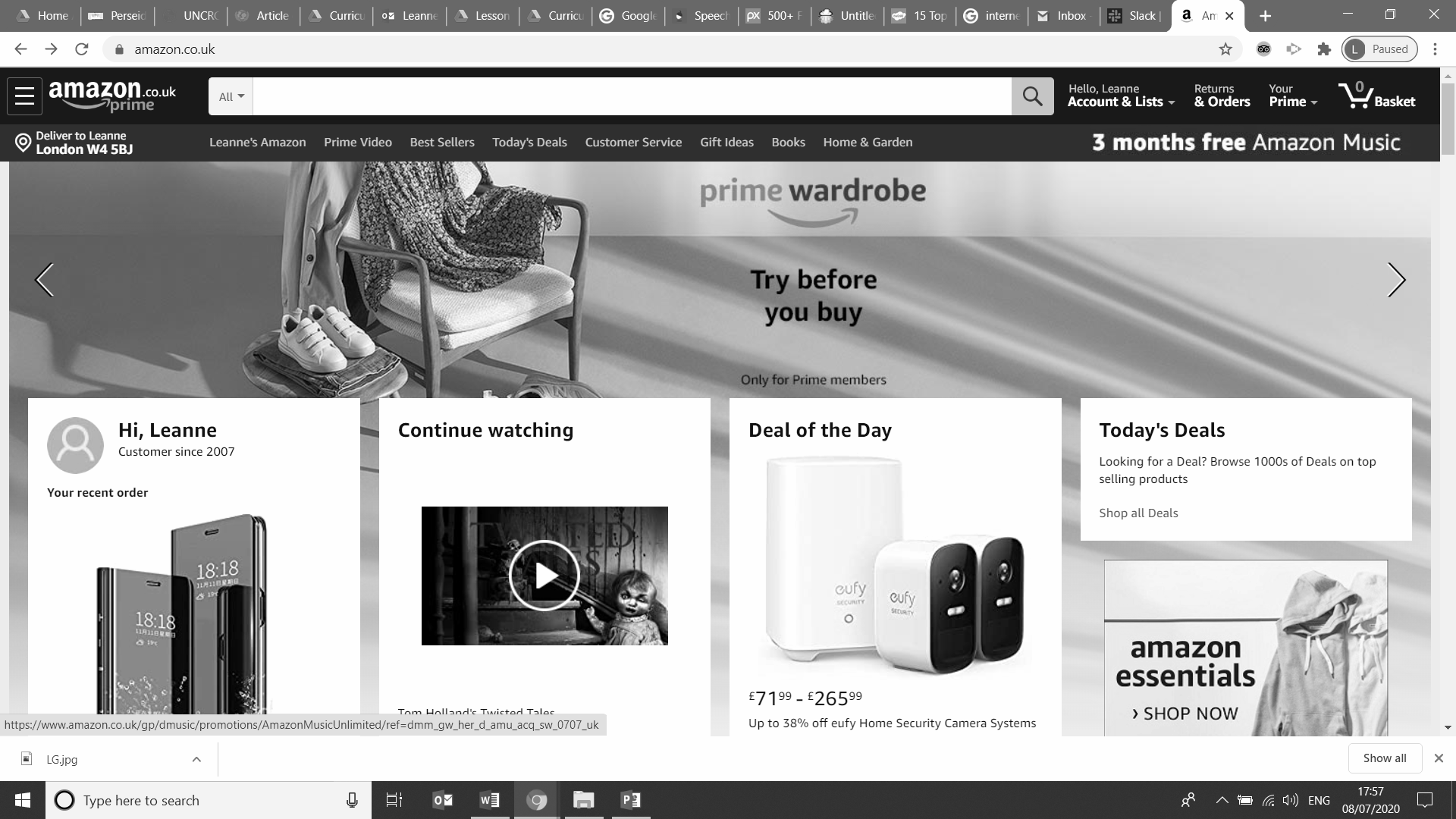 You have entered the online shop. 

What type of clothes do you want to search for?
Hats? Jumpers?

Type into the search bar at the top.
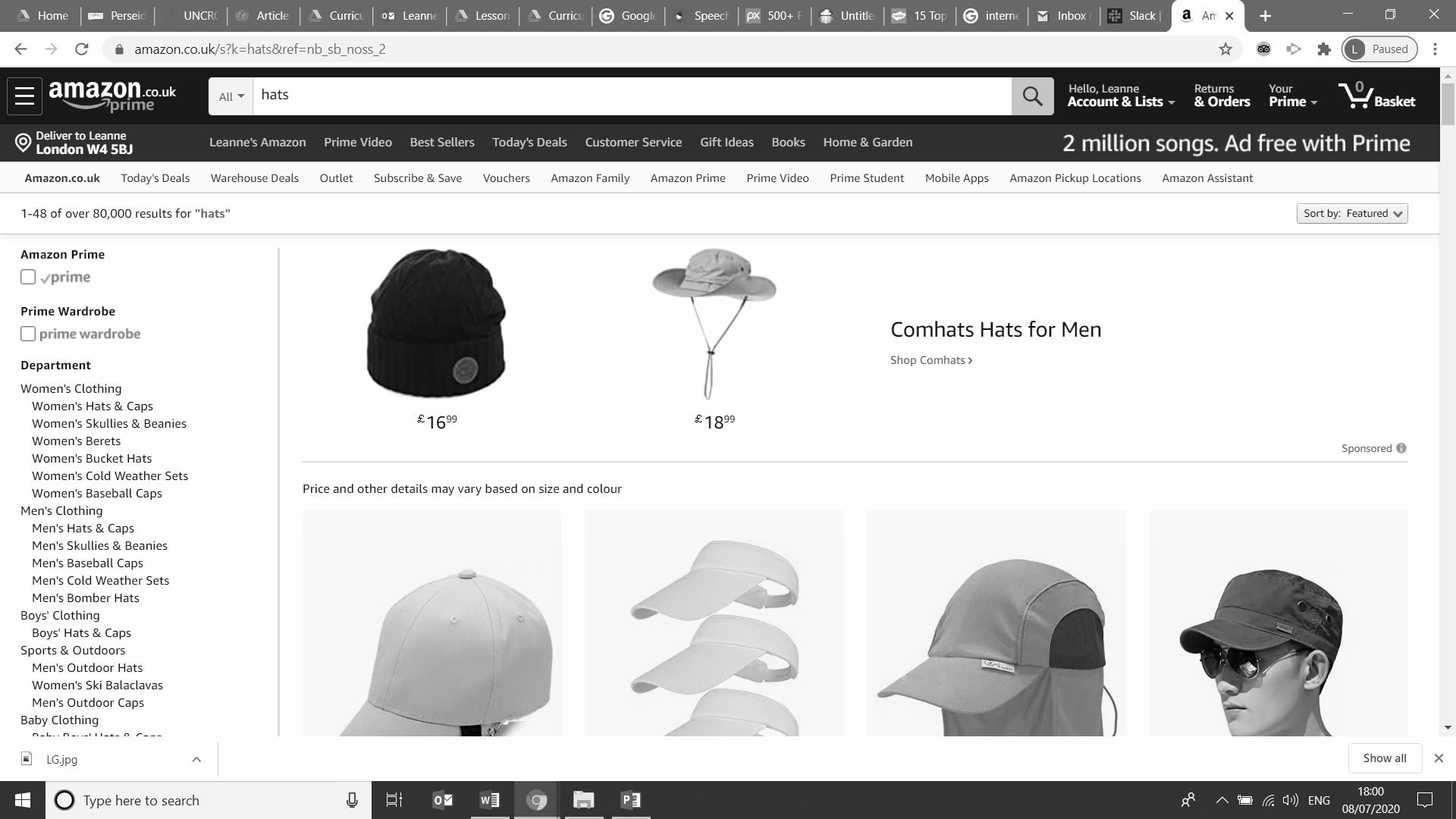 ‹#›
Images from Pixabay.com
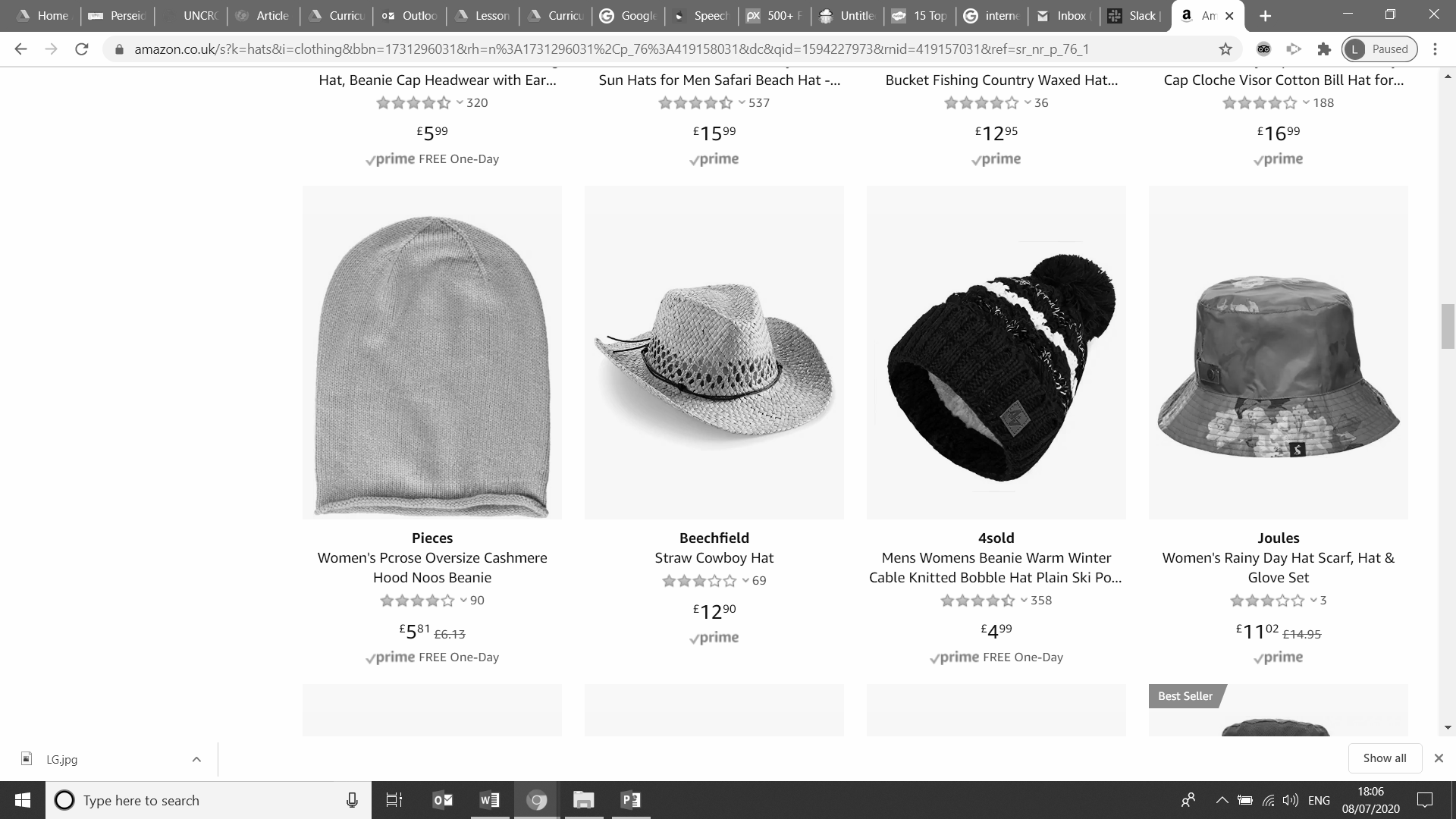 Online shopping
You will then see a collection of clothes that you can choose from. 

Which one do you like the best?
Why?
Would you wear it in summer or winter?
Note: Remember to ask the bill payer’s permission before you buy anything online.
‹#›
Make it easier
Make it harder
More ideas
Use symbols to support the learner. 
Have the instructions in front of the learner so they can follow along.
Ask the learner to find specific items of clothing. 
Can you find a red jumper?
Can you find a blue hat?
Write a shopping list of clothing items you would like. E.g. 
Red jumper
Pink socks
Blue hat
‹#›